Preparing Your Syllabus
Faculty Assembly
New Faculty Resources
Nita McKinley, FA Chair 2014-15
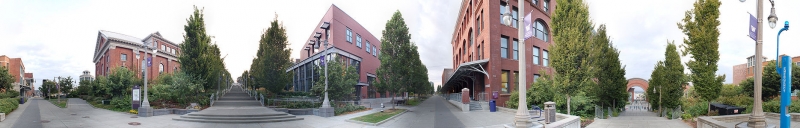 The course syllabus …
is a contract with your students.
is a permanent record for accreditation purposes.
must contain certain specific information and policy statements.
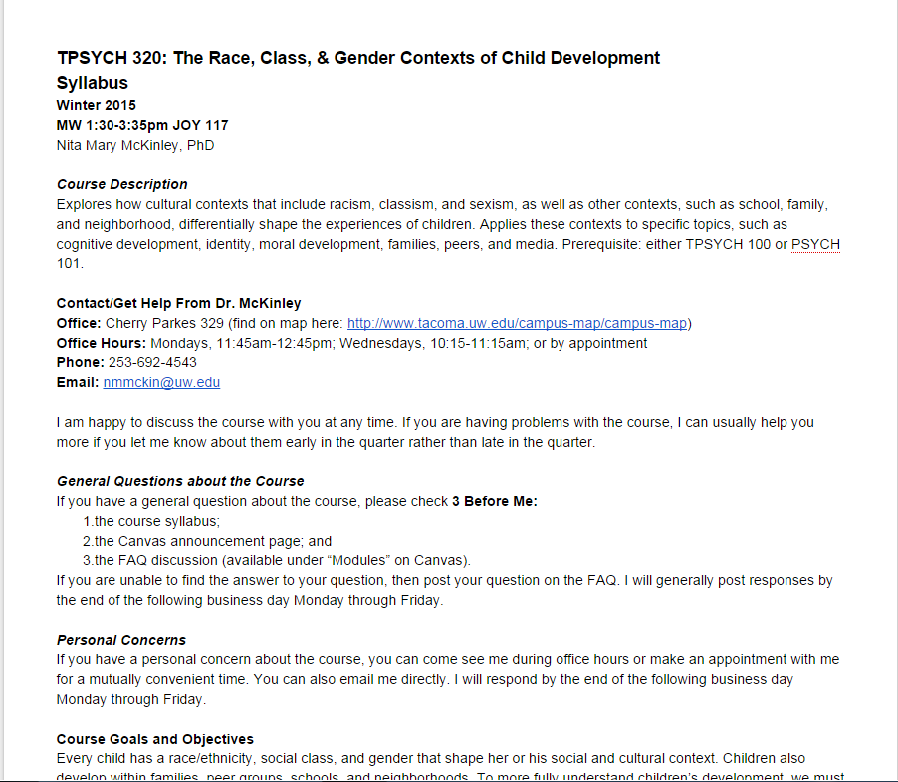 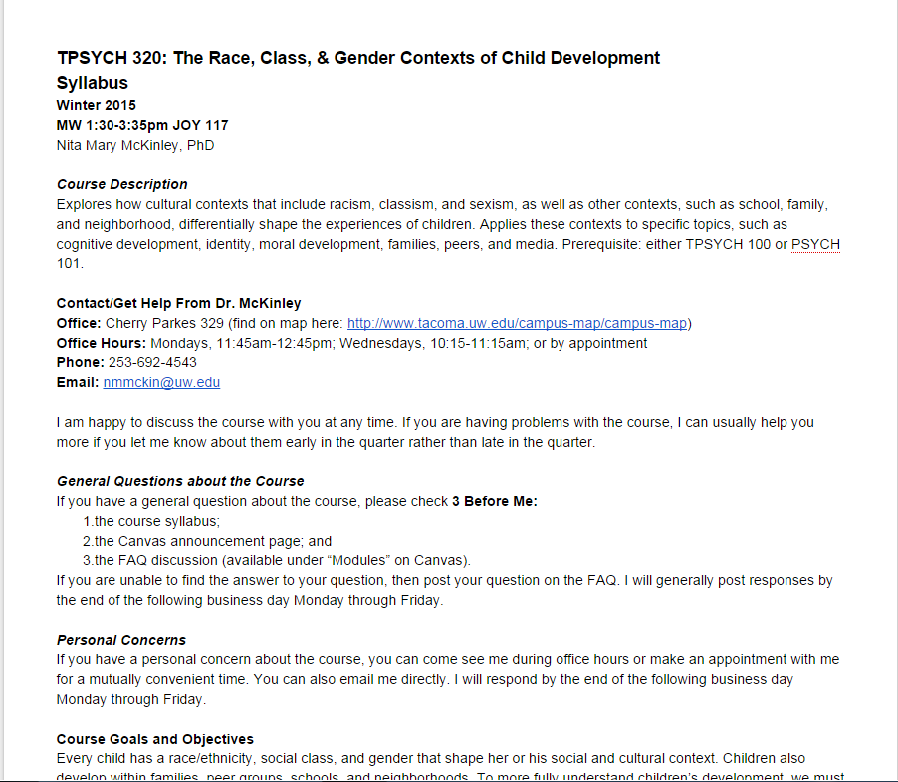 Full information about the course, including catalog description
How to get in touch with you
Student learning outcomes (SLOs) approved for this course
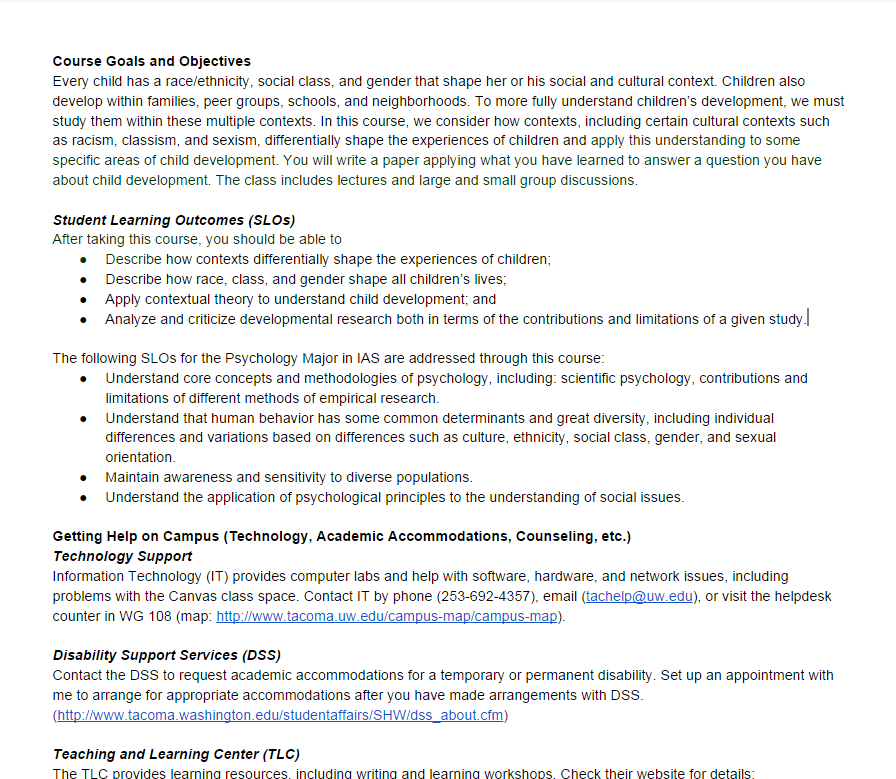 May include SLOs for a particular major or program
Campus services information, including disability support
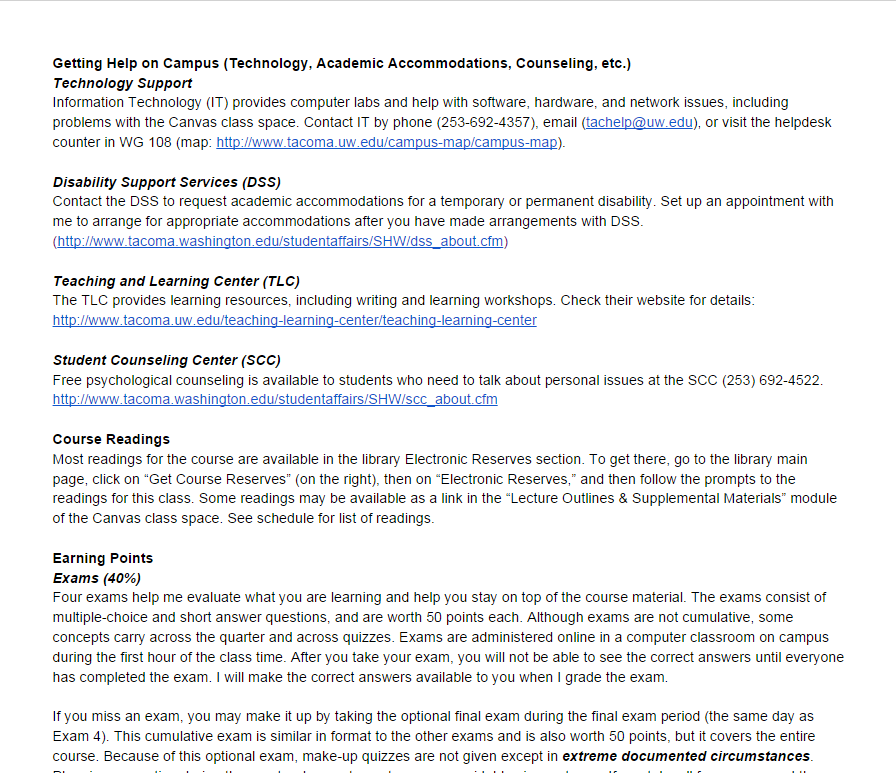 Textbooks and other materials required for the course
Assignments for the course and how they contribute to course grade
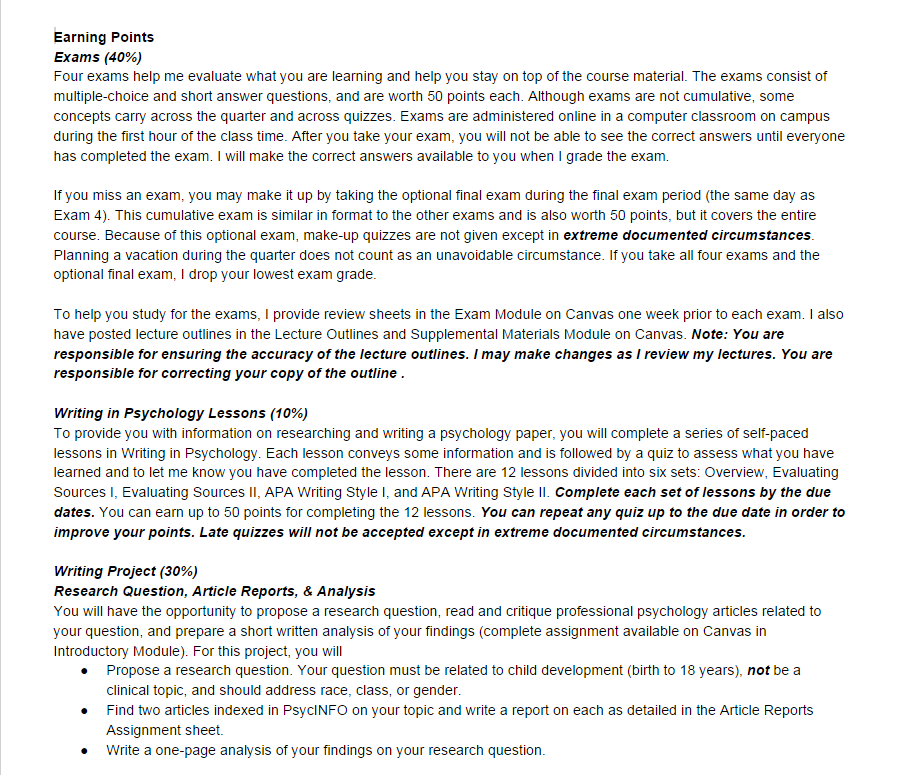 Policies for late assignments and make-ups; you are responsible for arranging any make-ups.
Attendance cannot be part of the grade. Participation can.
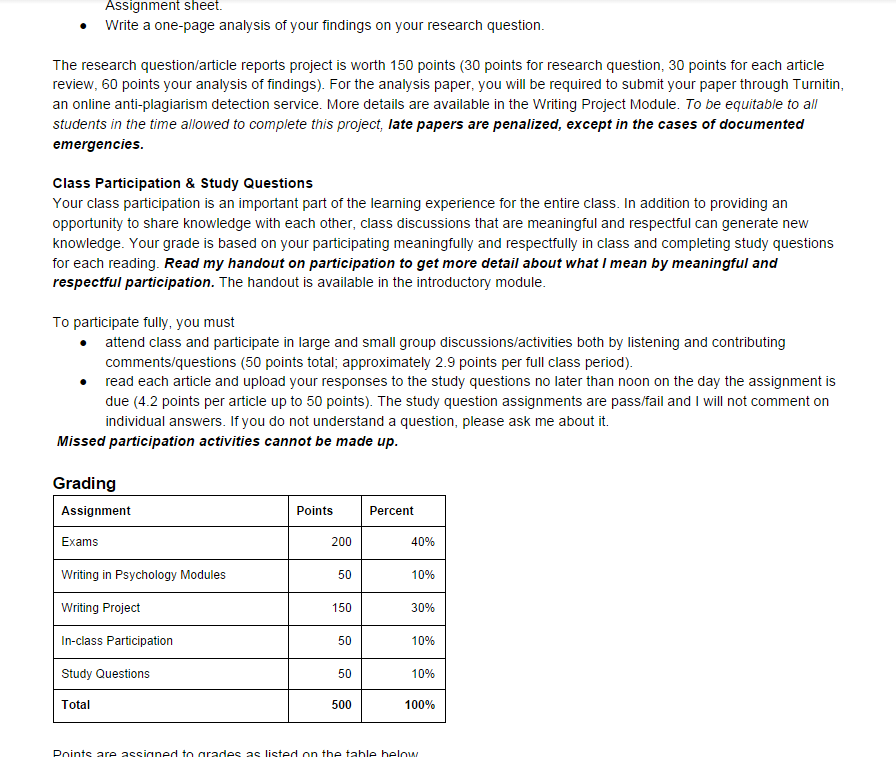 How participation is evaluated
Weights for each assignment
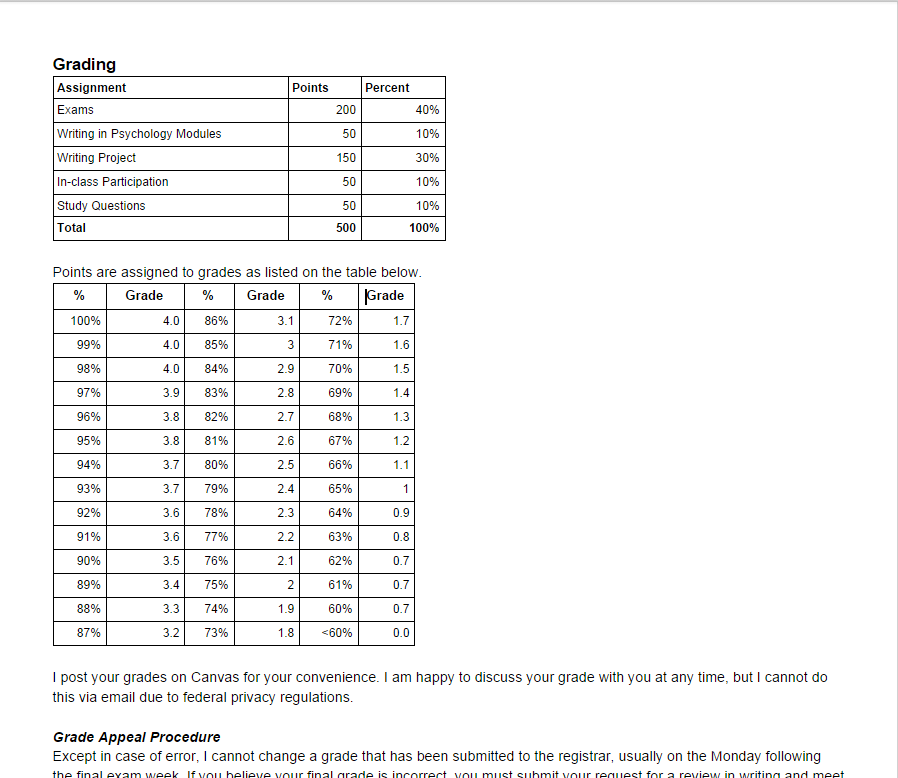 Grading scale used for class
Grading policies
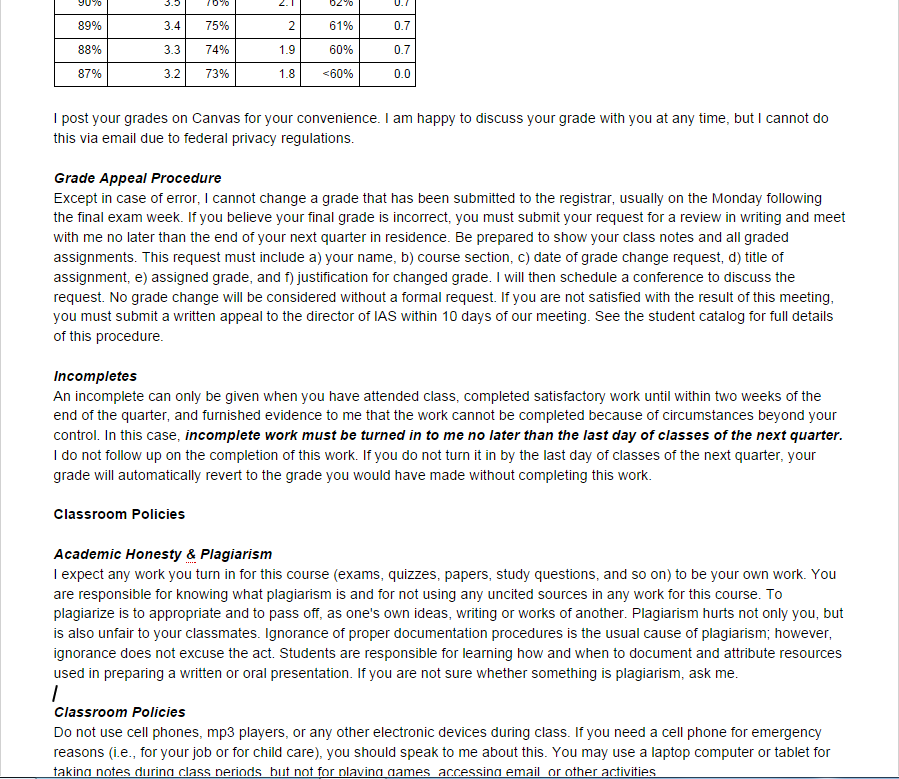 Be careful about discussing grades via email
Grade appeal procedure from catalog
Incompletes policy
Classroom behavioral expectations
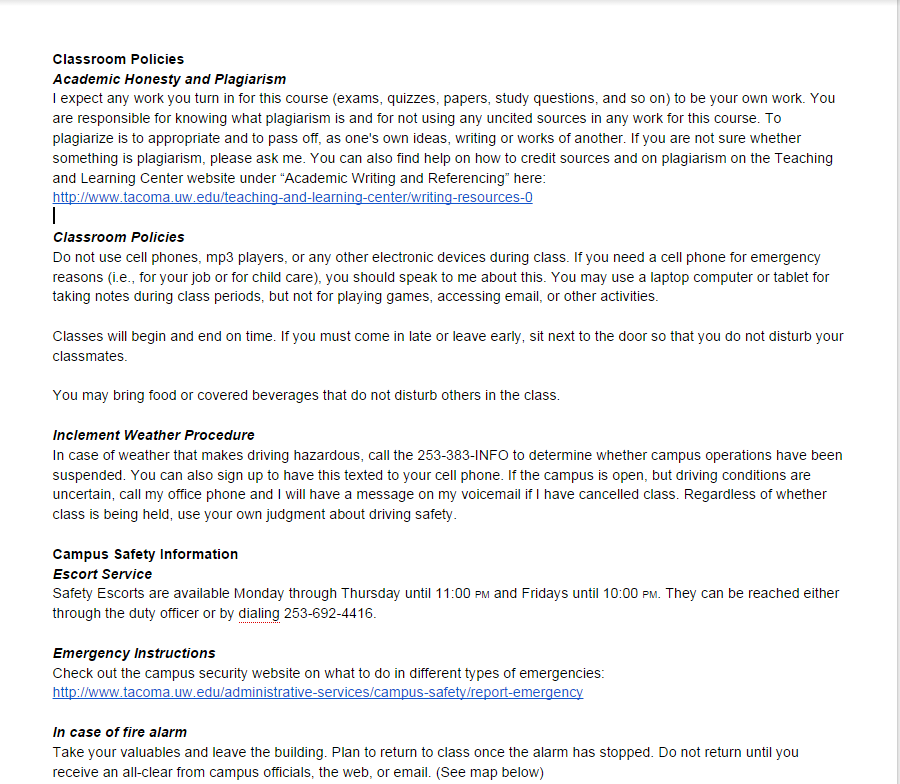 Academic honesty expectations and resources
Inclement weather procedure
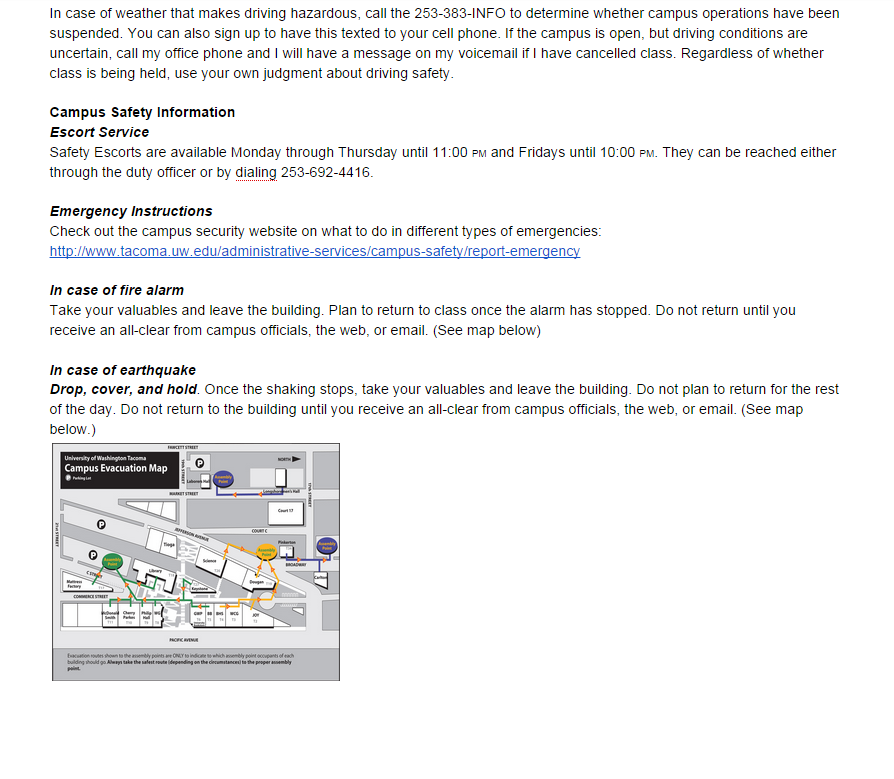 Include safety information
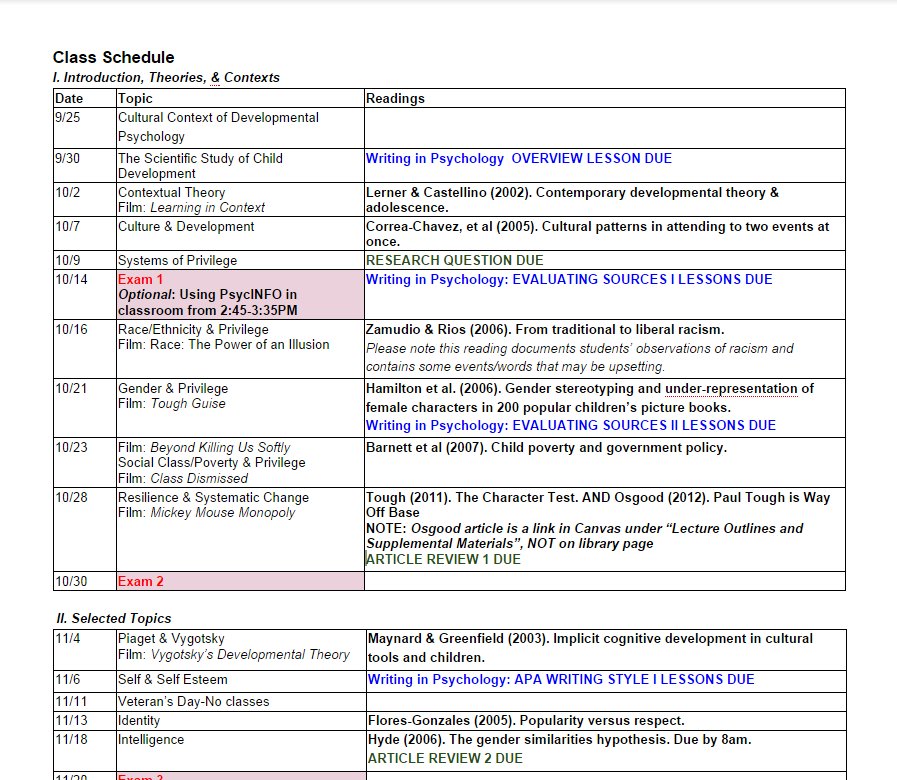 Include safety information
All exams and assignments scheduled
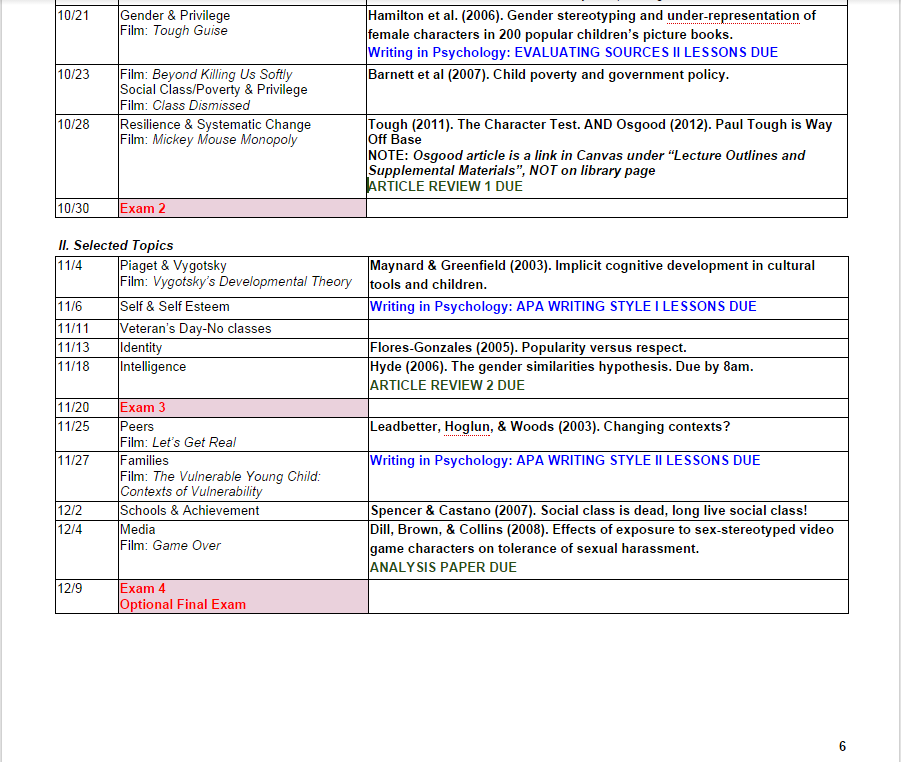 No major exams scheduled in final week of classes.
May have assignments due that were completed over several weeks
Final exam must be scheduled in assigned exam period.
Check with your program for any other requirements.
Ask to see sample syllabi.
Have a colleague review your syllabus.
Provide final syllabus to program for archiving.
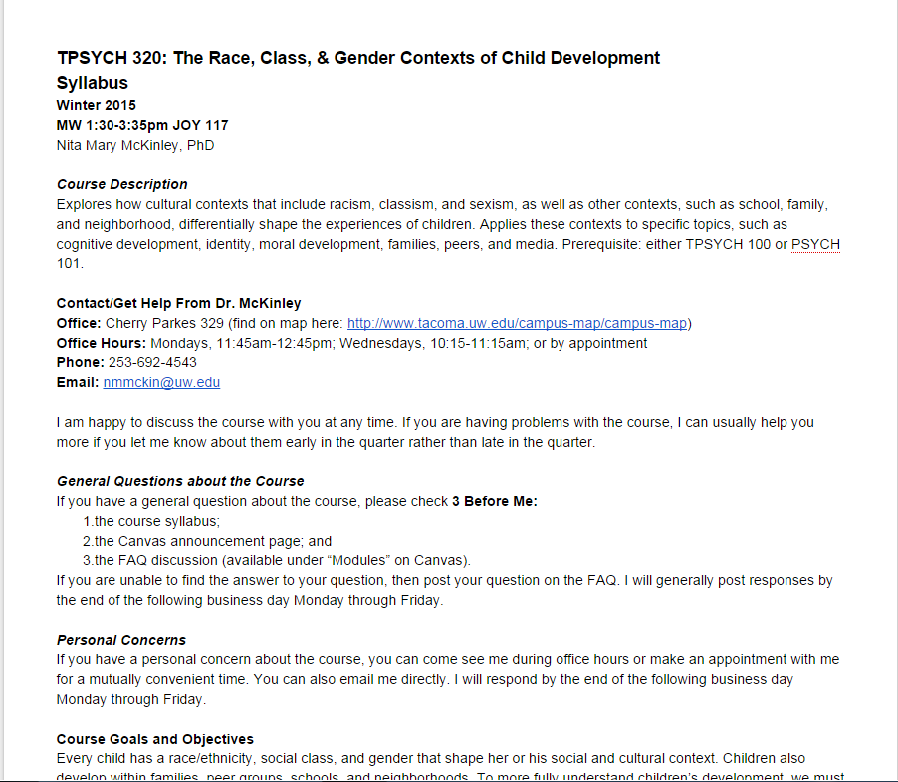 Questions?